ES fondu 2014. – 2020.gada plānošanas perioda DP “Izaugsme un nodarbinātība” 8. prioritārā virziena “Izglītība prasmes un mūžizglītība” noslēguma izvērtējums
Līga Baltiņa
Daina Beļicka
Marika Berežņika
Zigmunds Brūvers
Dace Krupenko
Iveta Reinholde
Linda Veliverronena
Zane Zeibote
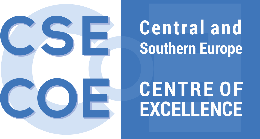 Izvērtējuma speciālistu komanda
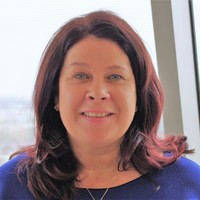 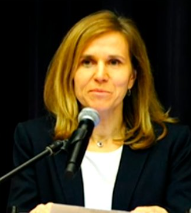 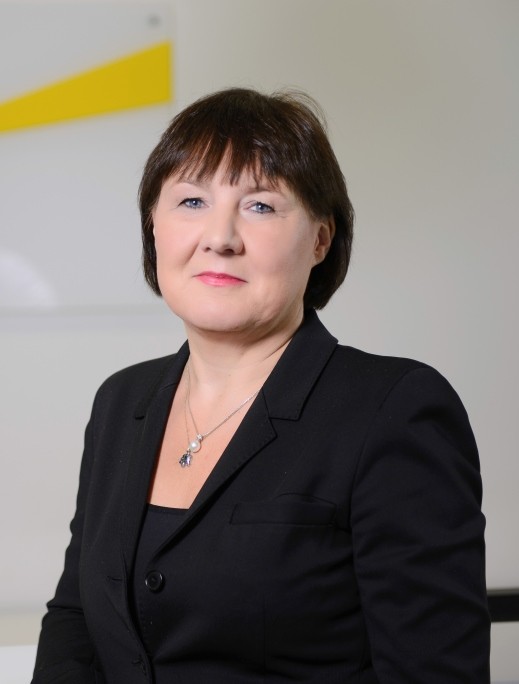 Līga Baltiņa
Zane Zeibote
Daina Beļicka
Speciālists
Speciālists
Izvērtējuma vadītāja
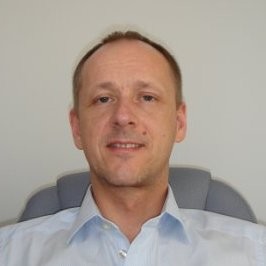 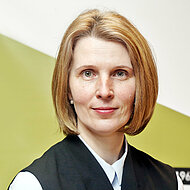 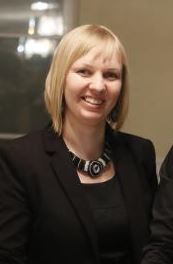 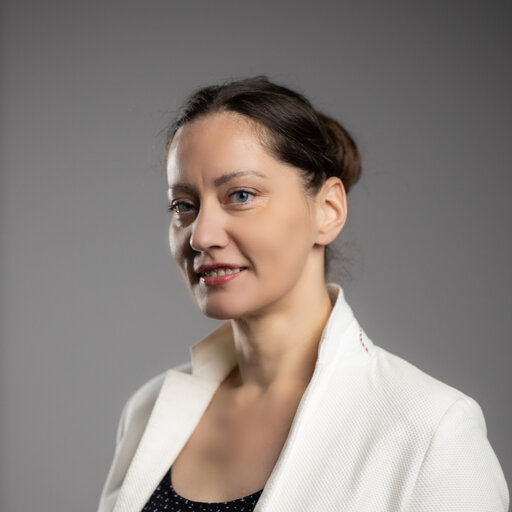 Iveta Reinholde
Zigmunds Brūvers
Linda Veliverronena
Dace Krupenko
Speciālists
Speciālists
Speciālists
Speciālists
2
Izvērtējuma mērķis
Izvērtēt ES fondu 2014. – 2020.gada plānošanas perioda darbības programmas “Izaugsme un nodarbinātība” 8.prioritārā virziena “Izglītība, prasmes un mūžizglītība” ieguldījumu lietderību, efektivitāti, ietekmi un ilgtspēju, ņemot vērā izvirzītos 8.PV mērķus
3
Metodes un datu avoti
Gadījumu izpēte, detalizēta projektu informācija
Dokumentu un zinātniskās literatūras analīze
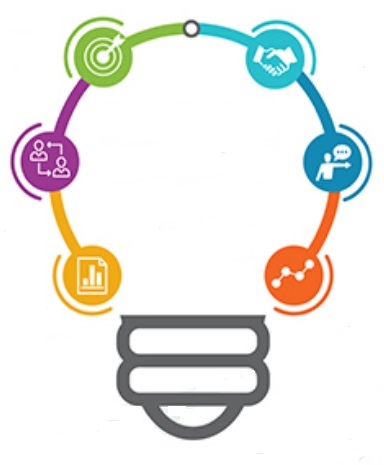 Intervijas un 2 semināri             (~40 intervijas - nozares ministrijas pārstāvji, projektu ieviesēji, kā arī labuma saņēmēji)
Anketēšana          (65 investīciju projektu īstenotāji)
Izmaksu un ieguvumu analīze / salīdzinošā izmaksu analīze
KP VIS un citi statistikas dati (CSP, VIIS)
4
Ieguldījumi modernizējot izglītības infrastruktūru - augstākā izglītība
5
Studiju procesa uzlabošana - augstākā izglītība
6
Stratēģiskie ieteikumi – augstākā izglītība
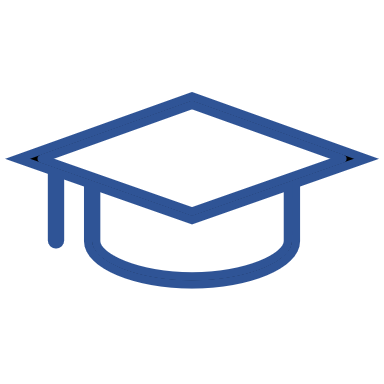 Nodrošināt nepieciešamos ieguldījumus AII akadēmiskā personāla kompetenču un konkurētspējas pastāvīgā celšanā, kā arī AII akadēmiskā personāla ataudzes nodrošināšanā. Tas ietver mērķtiecīgu aktivitāšu veidošanu akadēmiskā personāla kvalifikācijas paaugstināšanai un izcilības veicināšanai, kas nodrošinātu augstākās izglītības kvalitāti un konkurētspēju.
Plānot un īstenot tādas atbalstāmās darbības, kas nodrošina augstākās izglītības pieejamību, veicina eksportu, kā arī paaugstina augstākās izglītības konkurētspēju - gan veidojot jaunas un uzlabojot esošās studiju programmas ES valodās, gan pilnveidojot studiju procesu. Tas arī veicinās un paaugstinās AII akadēmiskā personāla kvalifikāciju, kompetenci un izcilību.
7
Mūžizglītības pieejamības uzlabošana – pieaugušo izglītība
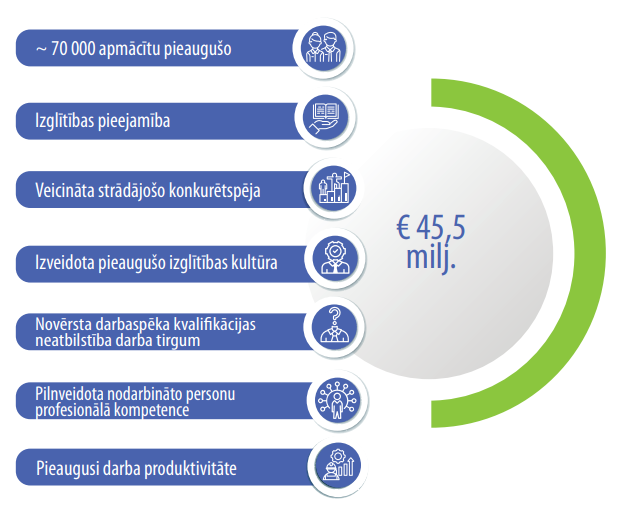 8
Stratēģiskie ieteikumi – pieaugušo izglītība
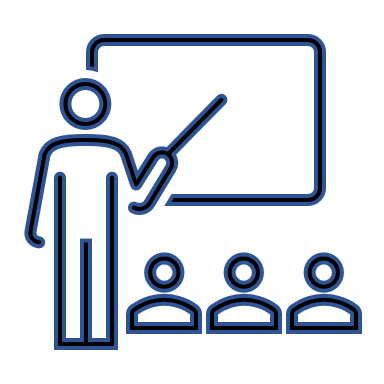 Stiprināt regulāru un darba tirgus vajadzībām atbilstošu pieaugušo izglītības piedāvājumu, ko īsteno izglītības iestādes, kas spēj nodrošināt augstu mācību kvalitāti. 
Veicināt nozaru un nozaru ekspertu padomju iesaisti mācību vajadzību definēšanā, lai vairāk tuvinātu apgūtās prasmes un zināšanas darba tirgus vajadzībām.
Nepieciešami skaidri definēti sadarbības mērķi, ierobežojumi un ieguvumi abām pusēm.
Izveidot ne tikai personalizētu atbalsta sistēmu mācību izvēlē, bet radīt labvēlīgākus apstākļus mācībām, tai skaitā finanšu jautājumos, lai vairāk piesaistītu nodarbinātos ar zemu izglītības līmeni, kas tipiski mazāk apzinās izglītības nozīmi un kuru personiskā situācija vairāk ierobežo iespējas papildināt izglītību.
Jāmeklē risinājums, lai atceltu nosacījumu, kas liedz Izglītības iestādām saņemt finansējumu par ieguldījumiem to izglītojamo mācīšanā, kas pārtraukuši dalību izglītības programmā, neiegūstot apliecinājumu par tās pabeigšanu. Šāds nosacījums ierobežo izglītotāju iespējas plānot ieņēmumus un izdevumus, kā arī rada zaudējumus, kaut gan mācību pārtraukšana ne vienmēr saistīta ar izglītotāja darba kvalitāti.
9
Ieguldījumi modernizējot izglītības infrastruktūru – profesionālā izglītība
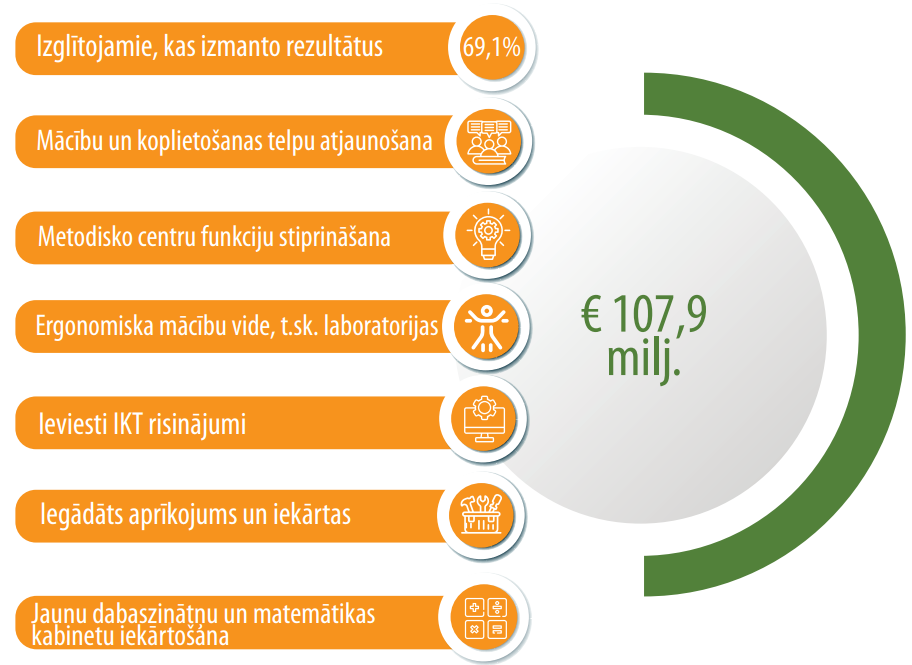 10
Mācību procesa uzlabošana – profesionālā izglītība
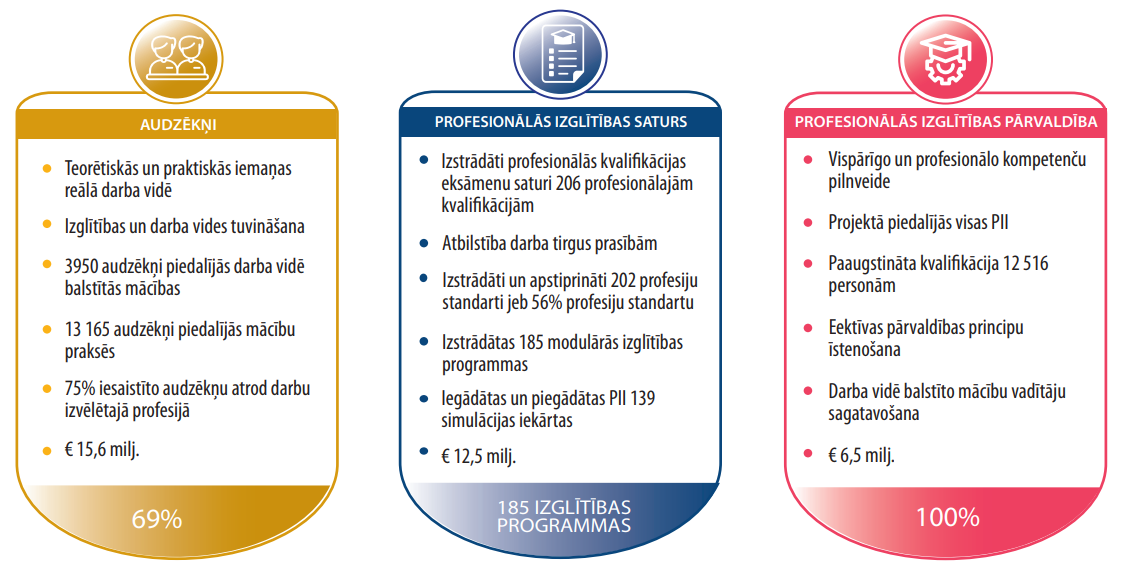 11
Stratēģiskie ieteikumi – profesionālā izglītība
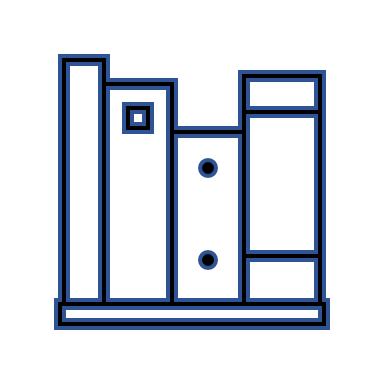 Veicināt profesionālās izglītības atbilstību darba tirgus vajadzībām un ekonomikas prognozēm, akcentējot prakses un mācību iespējas inženierzinātnēs, būvniecībā, IT un citās augsta pieprasījuma nozarēs.
Uzlabot profesionālās izglītības kvalitāti un ilgtspēju, izstrādājot un ieviešot vienotu sistēmu vai modeli, kas veicina pastāvīgu satura aktualizāciju, inovāciju un pielāgošanos izmaiņām, piemēram, zaļās transformācijas ieviešanā.
Veicināt uzņēmumu, īpaši lielāko uzņēmumu, kā arī valsts un pašvaldību iestāžu aktīvāku iesaistīšanos profesionālās izglītības nodrošināšanā, lai palielinātu izglītojamo skaitu un nodrošinātu efektīvu DVB prakšu un mācību iespēju īstenošanu.
Nodrošināt pietiekamu finansējumu un atbalstu profesionālās izglītības programmu un eksāmenu pilnveidošanai, standartu un programmu aktualizēšanai, kā arī sadarbībai ar Nozaru ekspertu padomēm un sadarbības uzņēmumiem.
12
Ieguldījumi modernizējot izglītības infrastruktūru – vispārējā izglītība
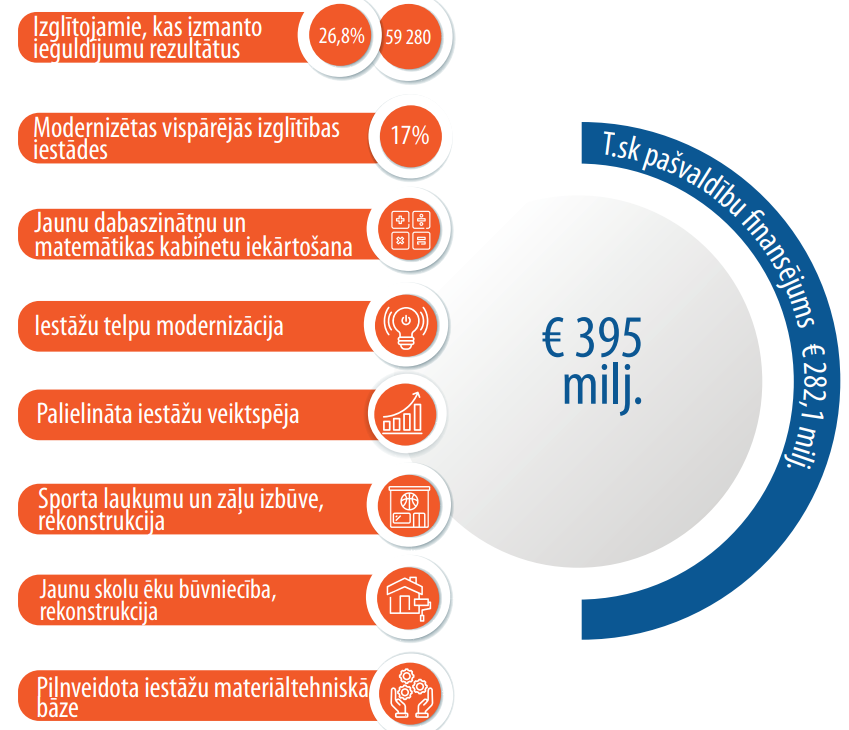 13
Mācību procesa uzlabošana – vispārējā izglītība
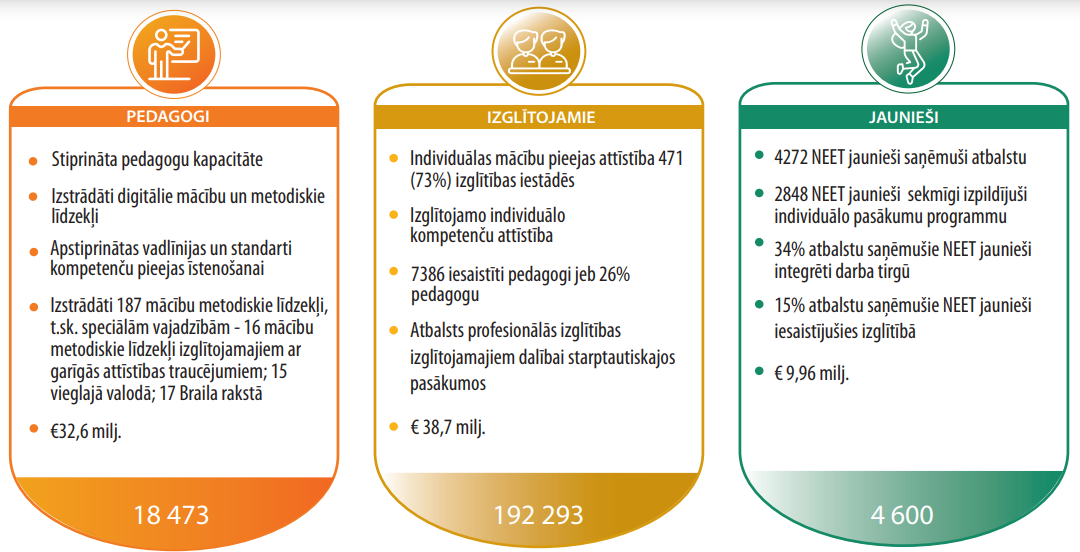 14
Mācību procesa uzlabošana – vispārējā izglītība
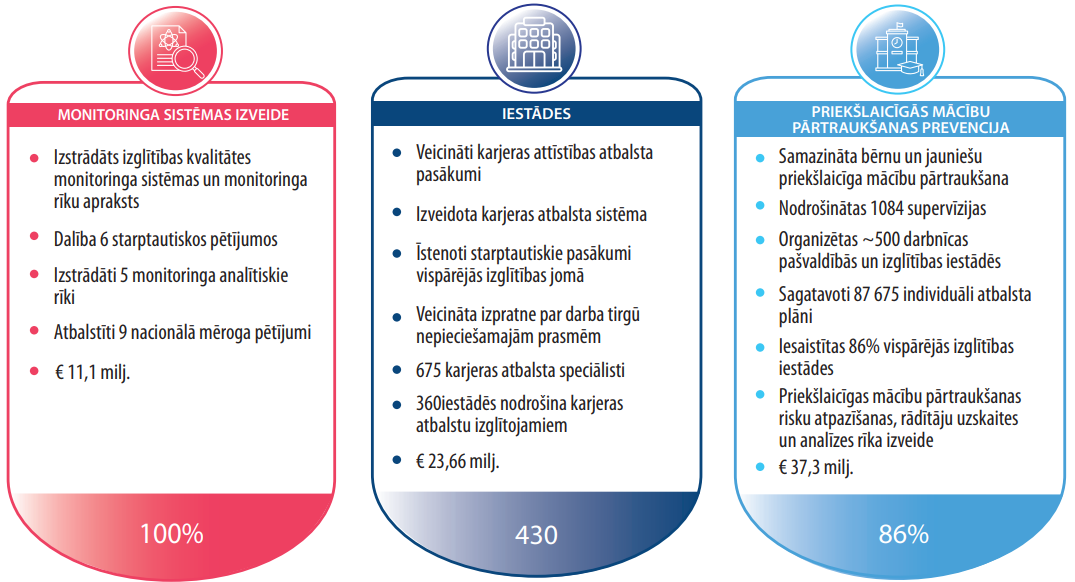 15
Stratēģiskie ieteikumi – vispārējā izglītība
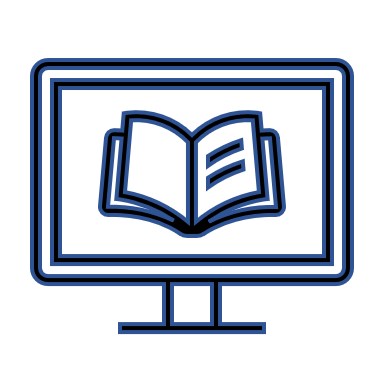 Būtiski projektos plānot iesaistīto sadarbības partneru noslodzi un vajadzības kopā ar finansējuma saņēmējiem, tā līdzsvarojot pašvaldību un vispārizglītojošo iestāžu noslodzi un iesaistes apjomu, kā arī panākot pašvaldību un izglītības iestāžu spējas salāgot resursus un veltīt pienācīgu uzmanību aktivitāšu ieviešanai.
16
Stratēģiskie ieteikumi, kas attiecas uz visiem izglītības veidiem
Turpināt mazināt laika un dokumentu ietilpīgās administratīvās prasības, vienkāršot projektu dokumentācijas un pārbaužu prasības, tādējādi mazinot administratīvo slogu projektu īstenotājiem. 
Veicināt darba devēju un attiecīgo nozaru profesionāļu aktīvu iesaistīšanos izglītības iestāžu darbā, lai uzlabotu studiju programmu saturu, nostiprinātu saikni ar darba tirgu un radītu labākas prakses iespējas.
17
PALDIES!
Līga Baltiņa
Daina Beļicka
Zane Zeibote
Iveta Reinholde
Linda Veliverronena
Zigmunds Brūvers
Dace Krupenko
Marika Berežņika
18